Warm - Up
A wall clock has an area of           .  What is the area of the sector formed by the hands of the clock when it is 4:00?
A quiche is sliced into 8 equal pieces. The arc length of one piece of quiche is 6.28 inches. What is the diameter of the quiche?
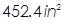 Review Test
Segment Lengths in Circles
Two chords intersect
INSIDE the circle
Type 1:
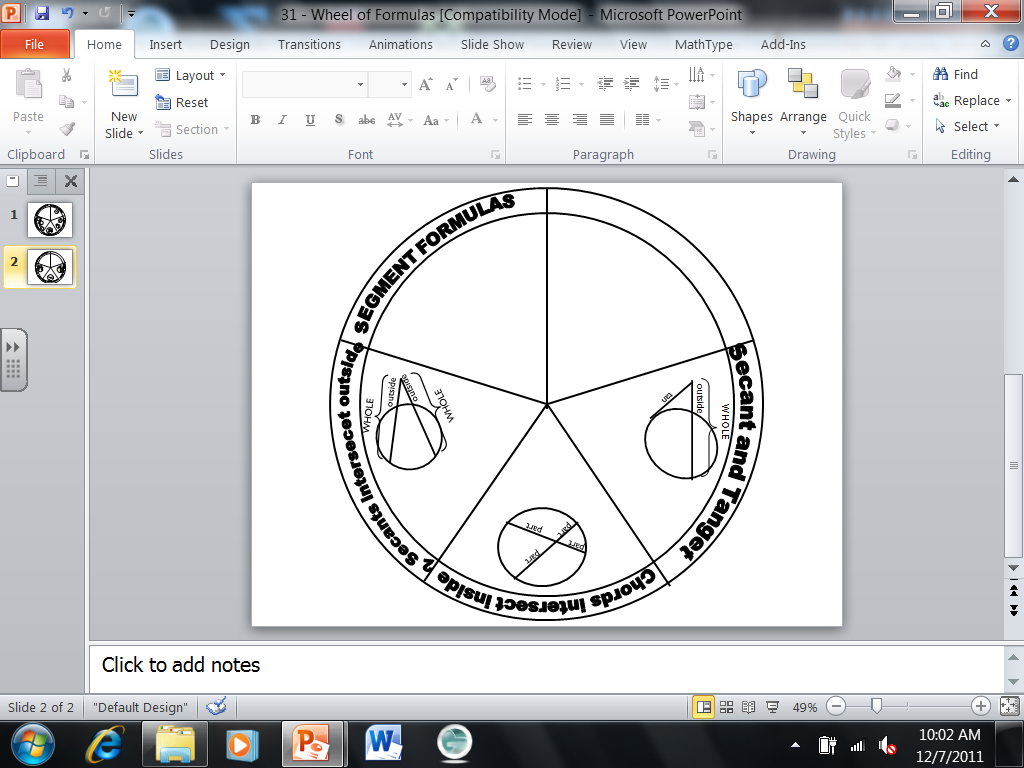 part
part
part
part
Go down the chord and multiply
[Speaker Notes: Emphasize that the chords are NOT congruent or bisected!]
Solve for x.
9
6
x
2
x = 3
12
2x
8
3x
Find the length of DB.
A
D
x = 4
C
DB = 20
B
Find the length of AC and DB.
D
A
x – 4
x
C
5
10
x =  8
AC = 13
DB = 14
B
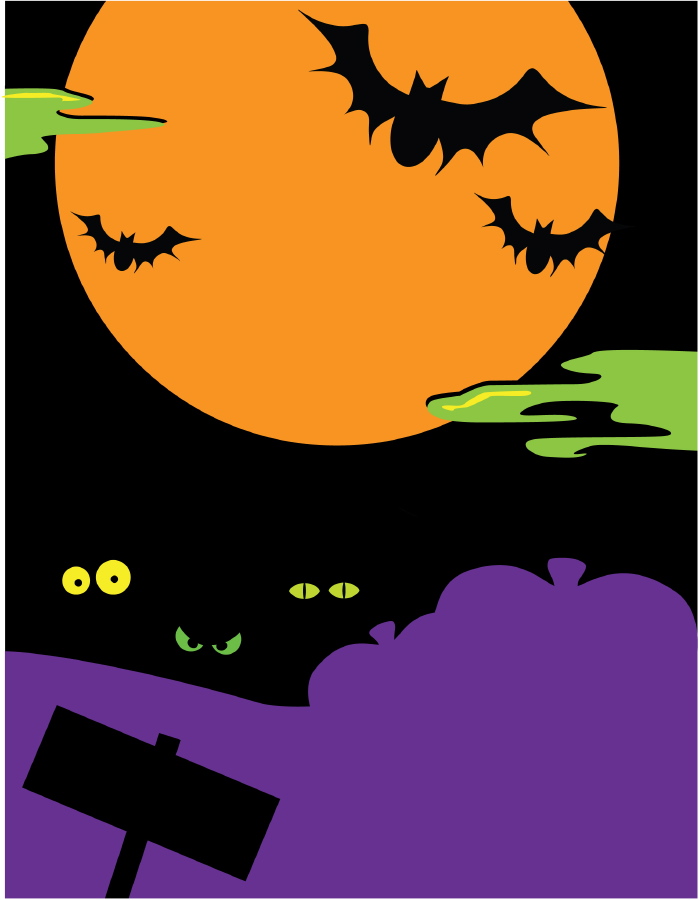 Round to 3 decimal places
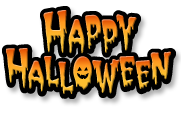 Practice WS
Beware:  HW ahead